Как написать заявку на грант?
Докладчик: 
Скурихина Анастасия Михайловна
Директор фонда «Земля жизни»
Руководитель проекта «Эко-соседи»
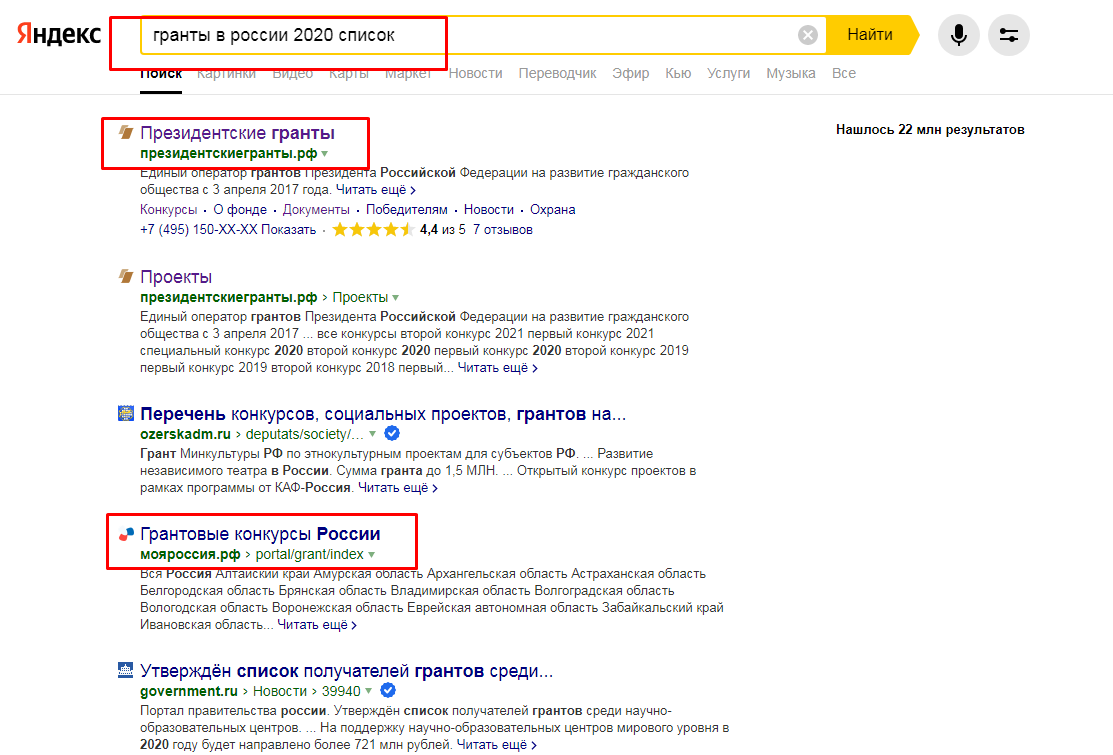 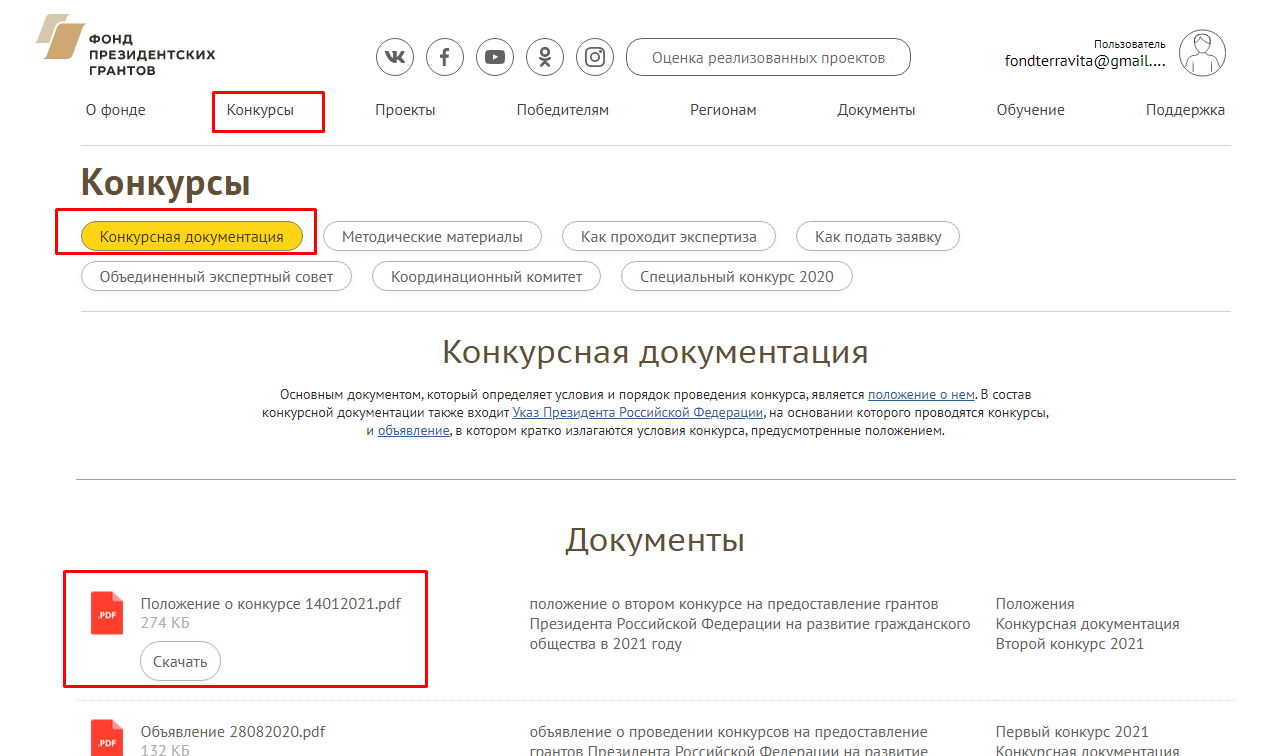 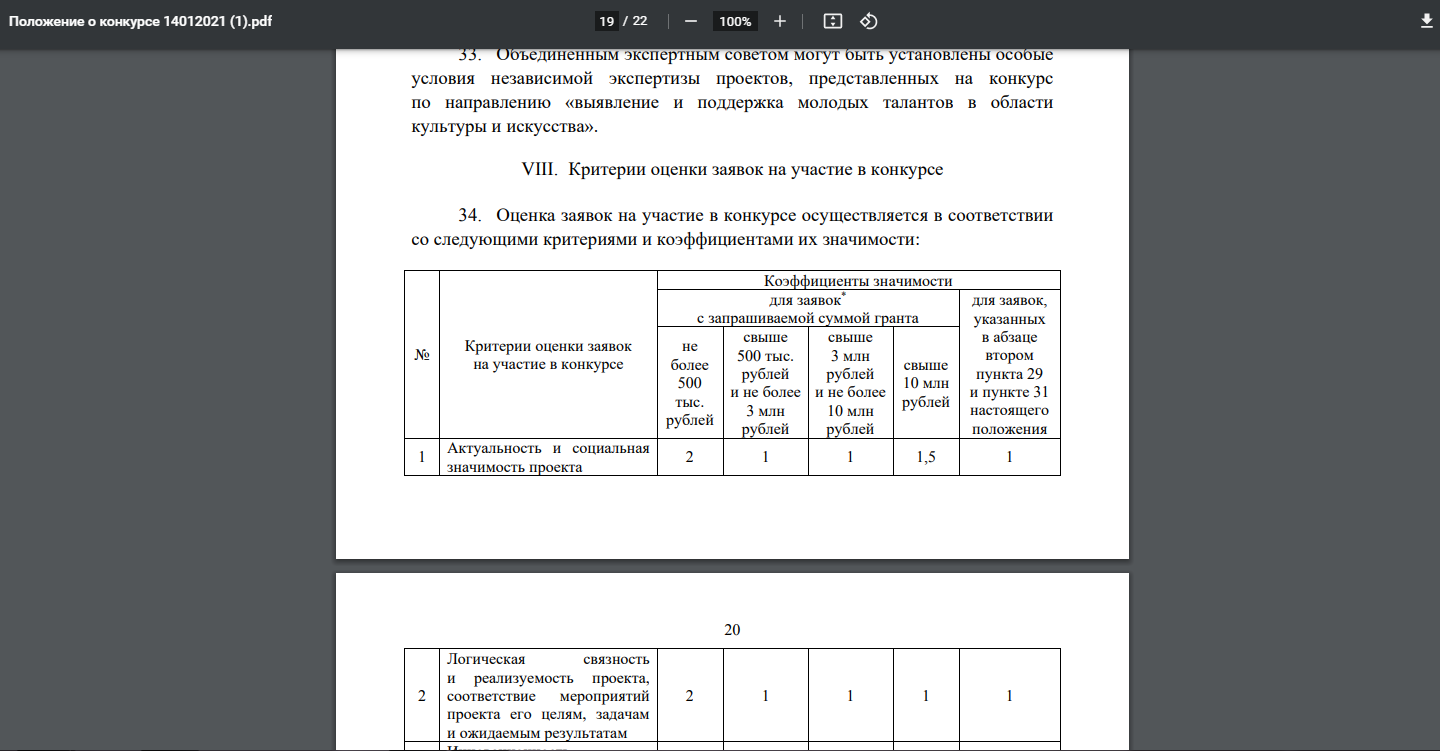 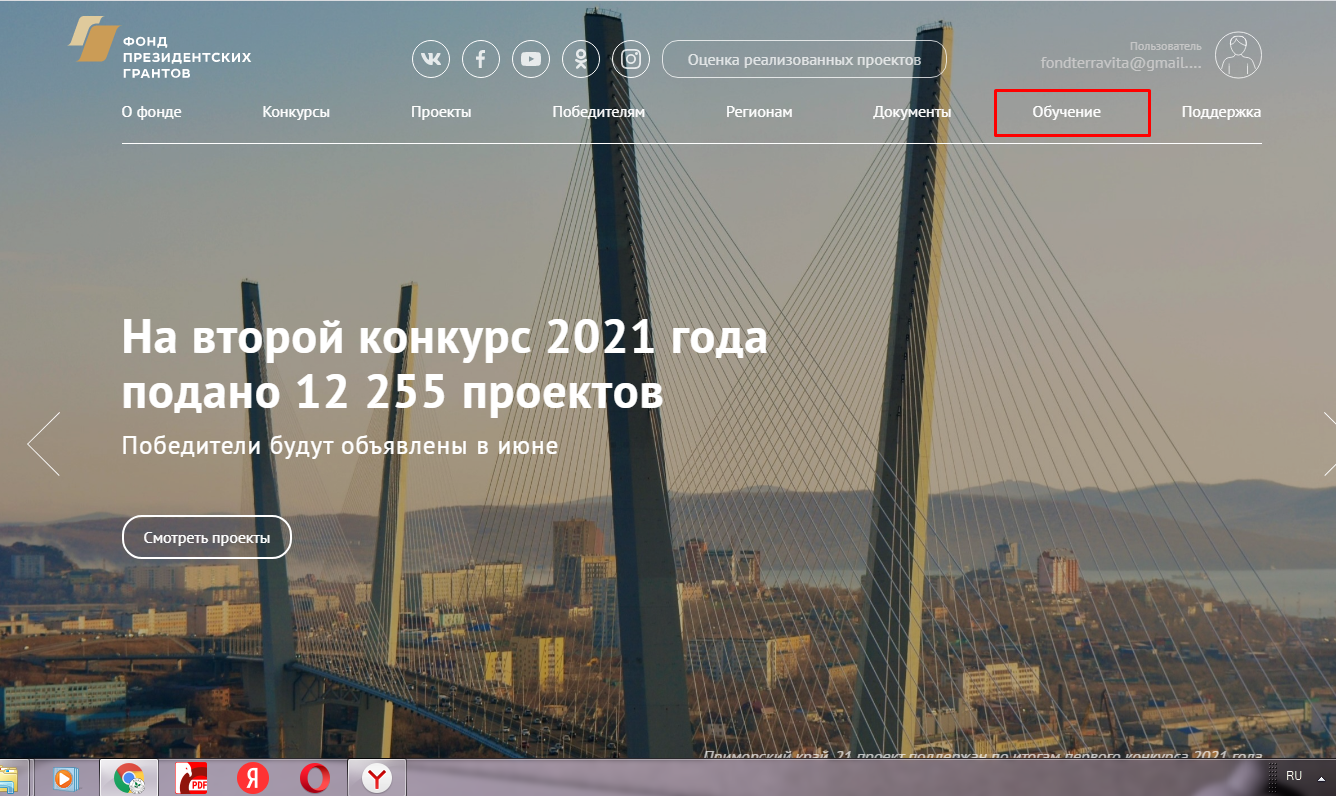 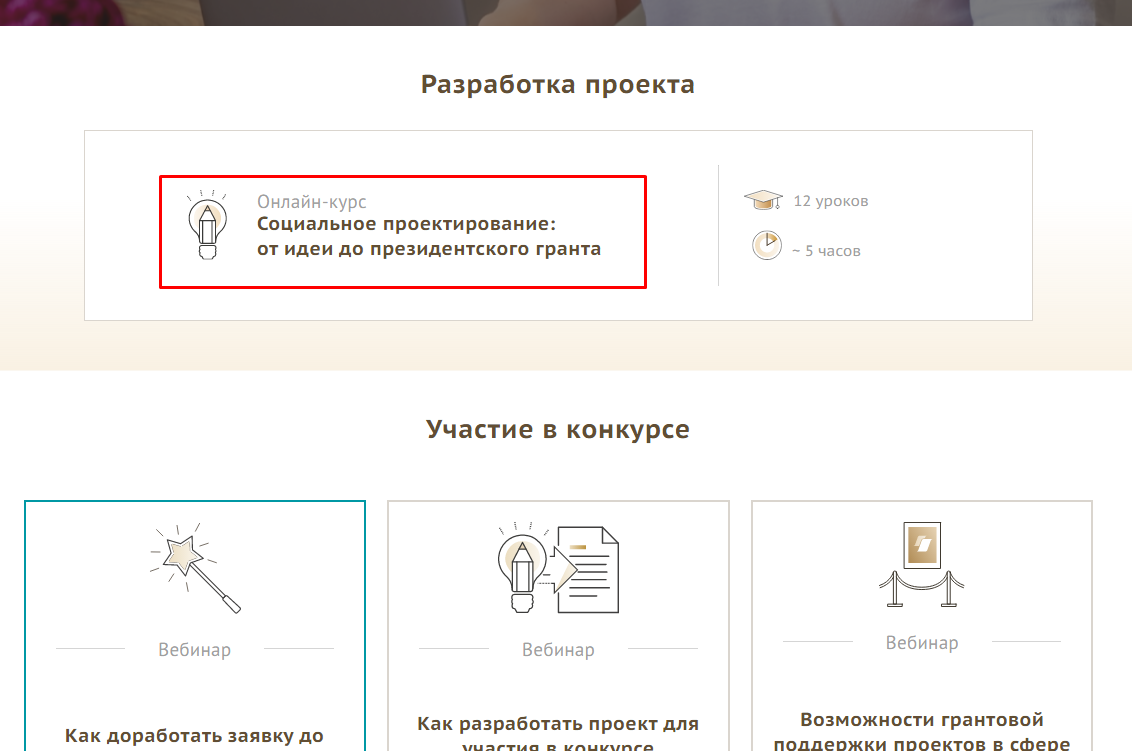 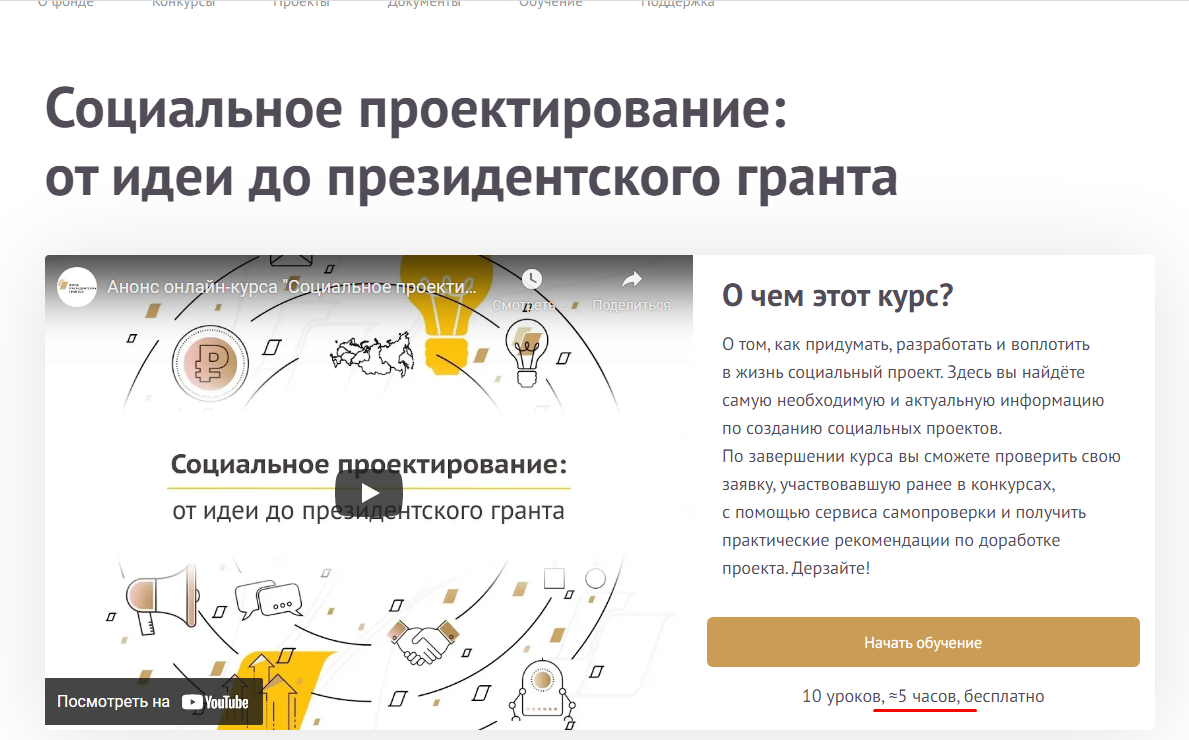 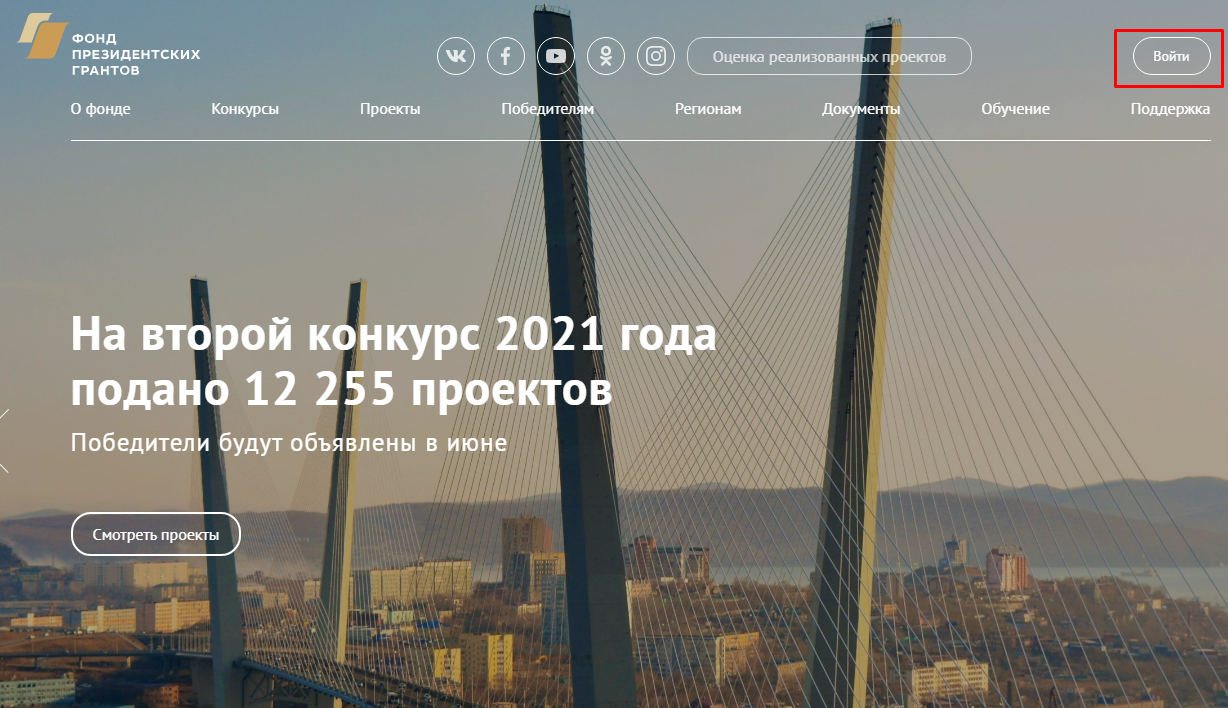 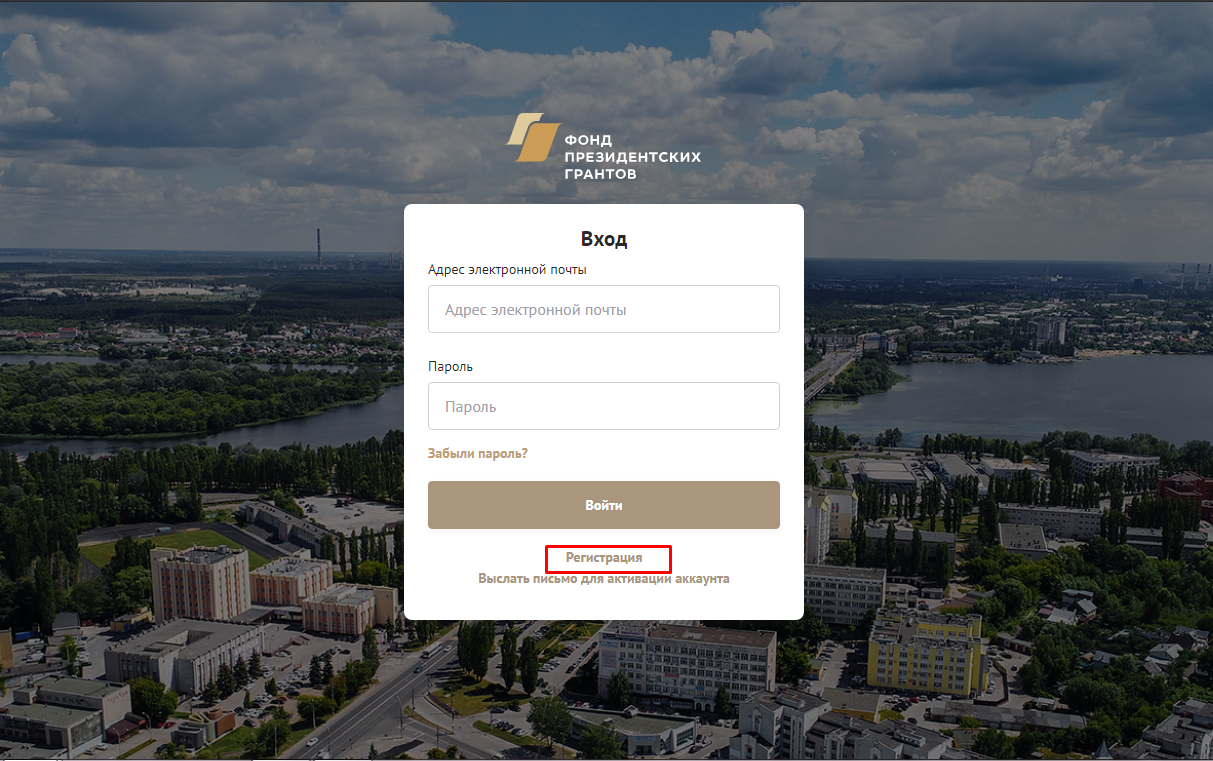 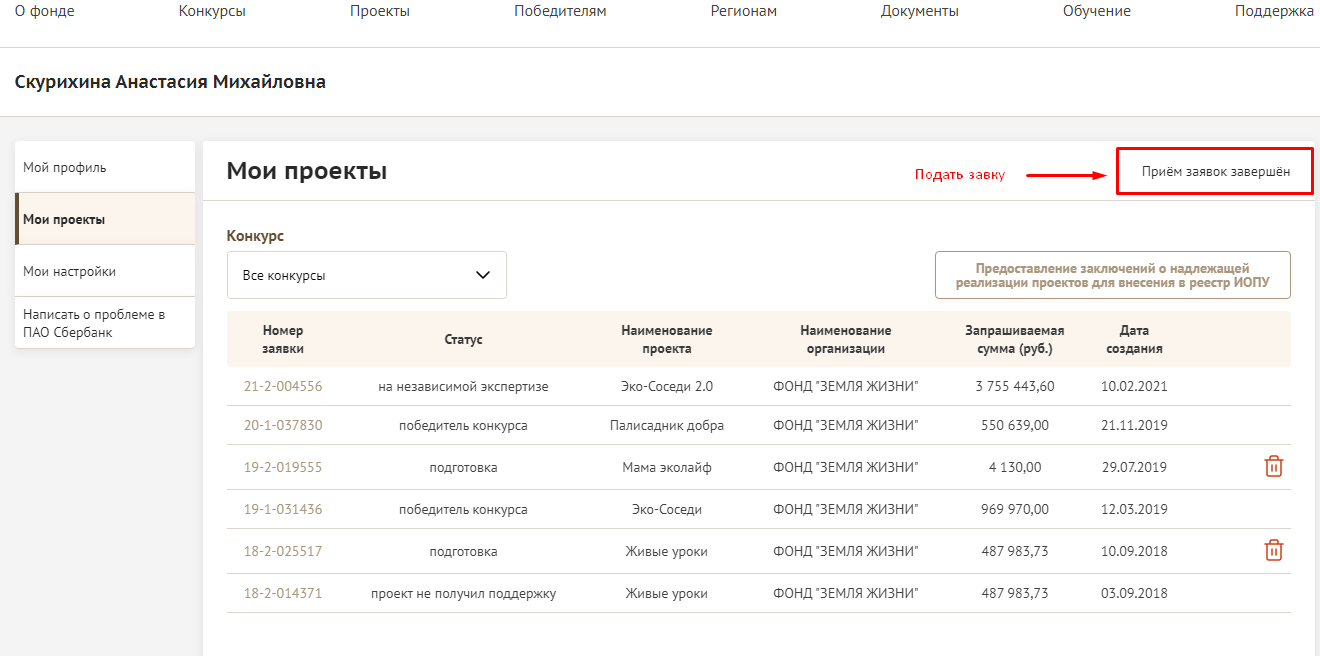 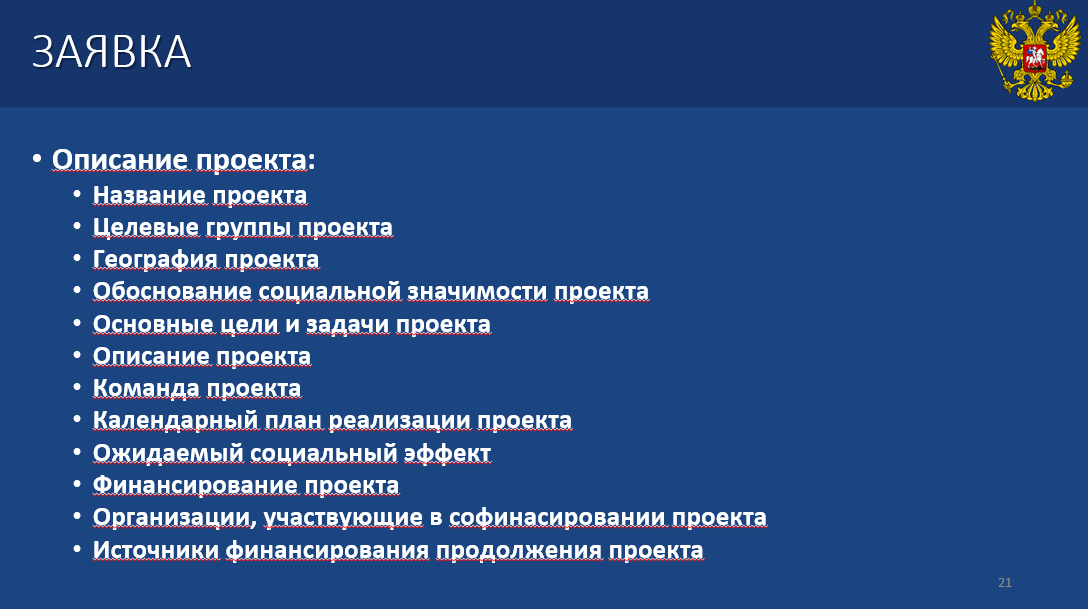 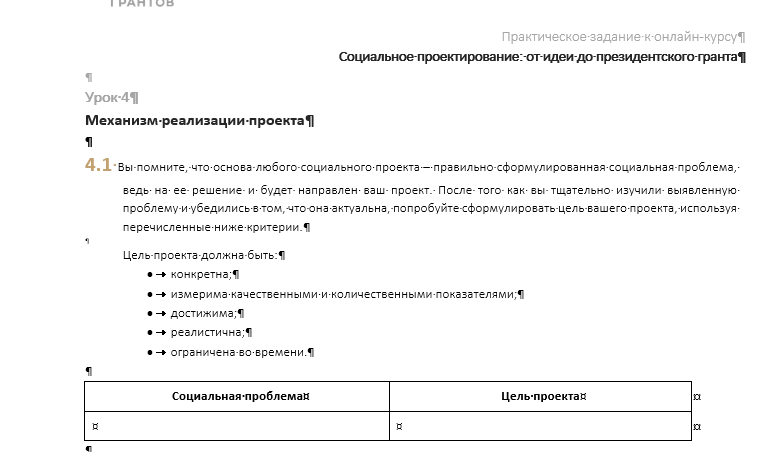 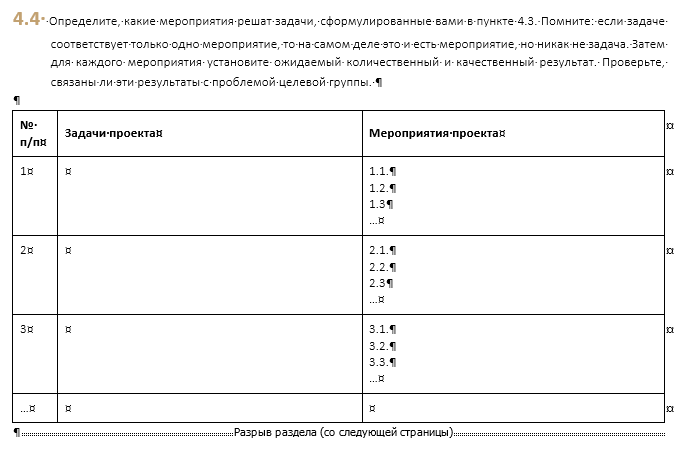 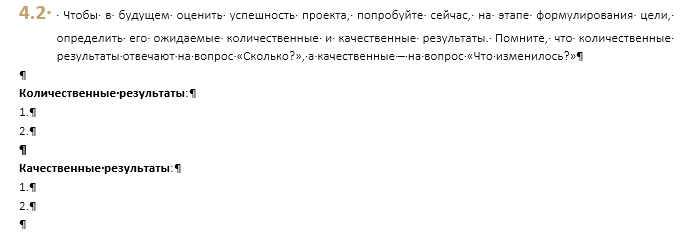 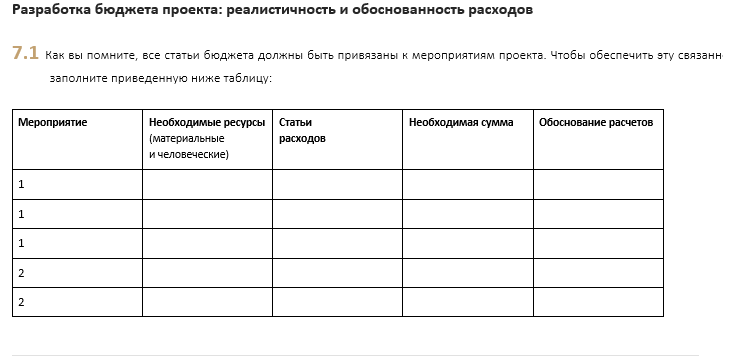 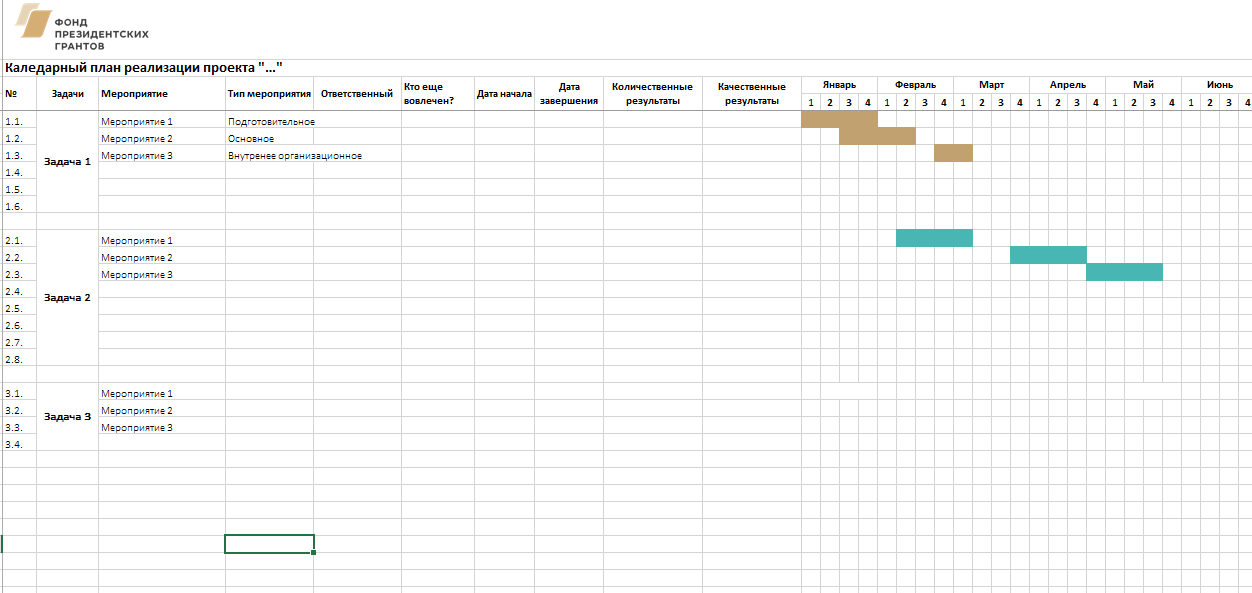 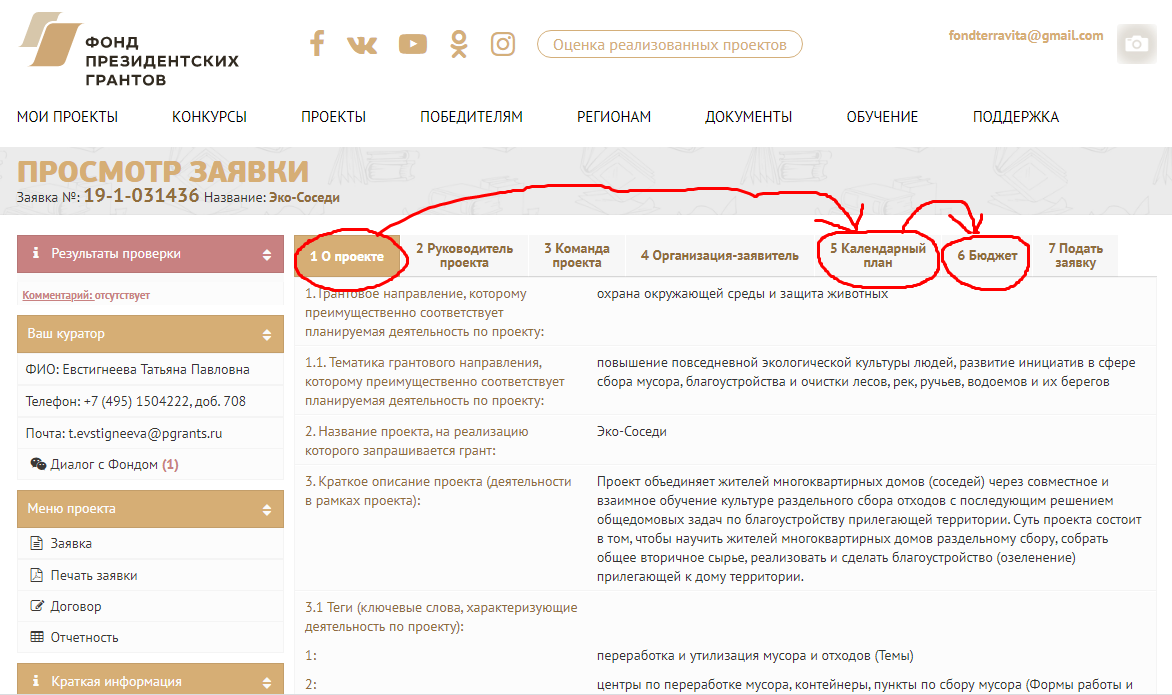 Бюджет проекта
Софинансирование
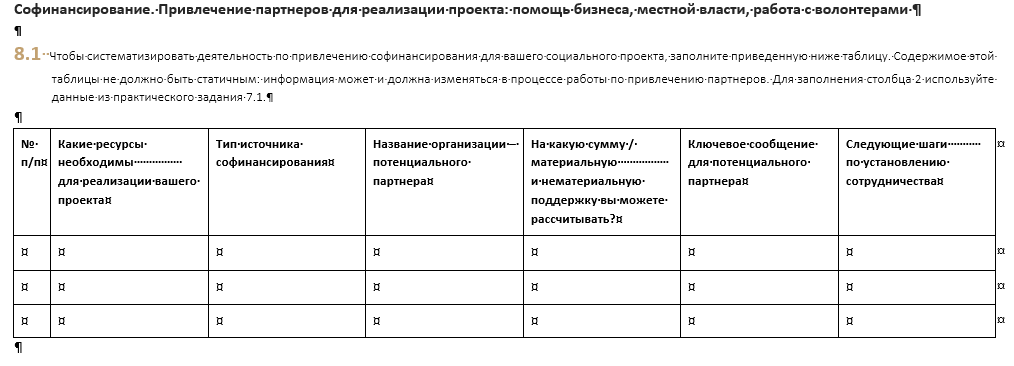 Договор
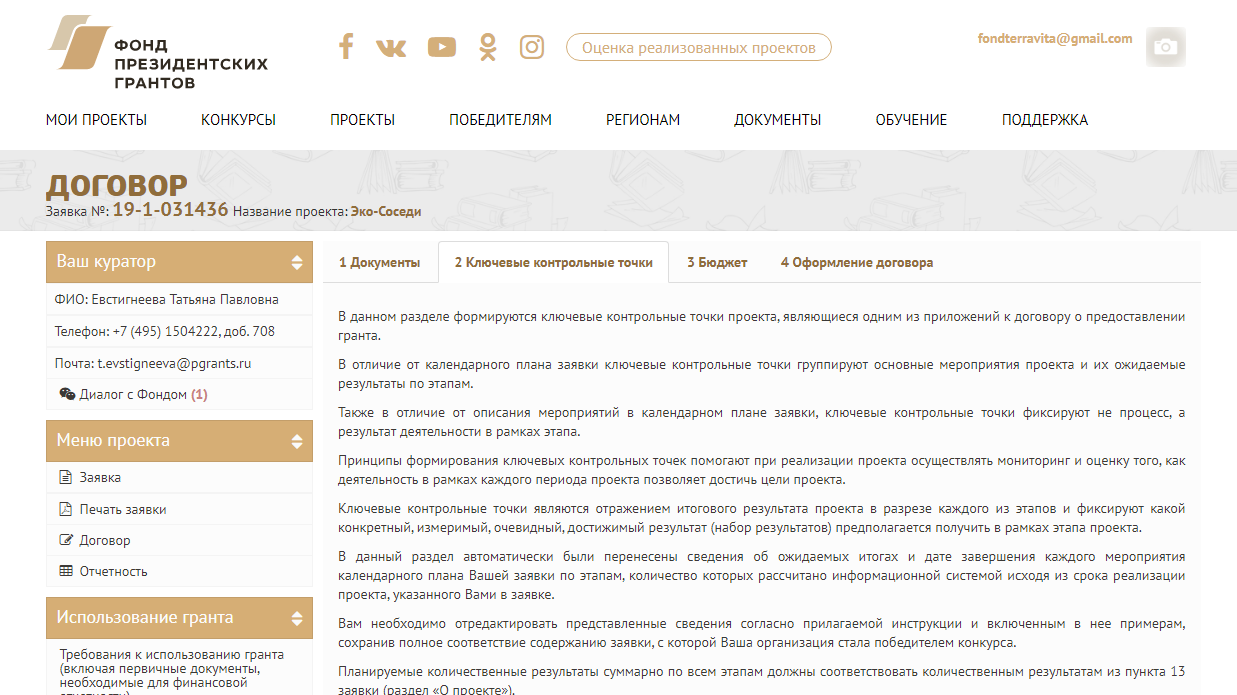 Отчетность
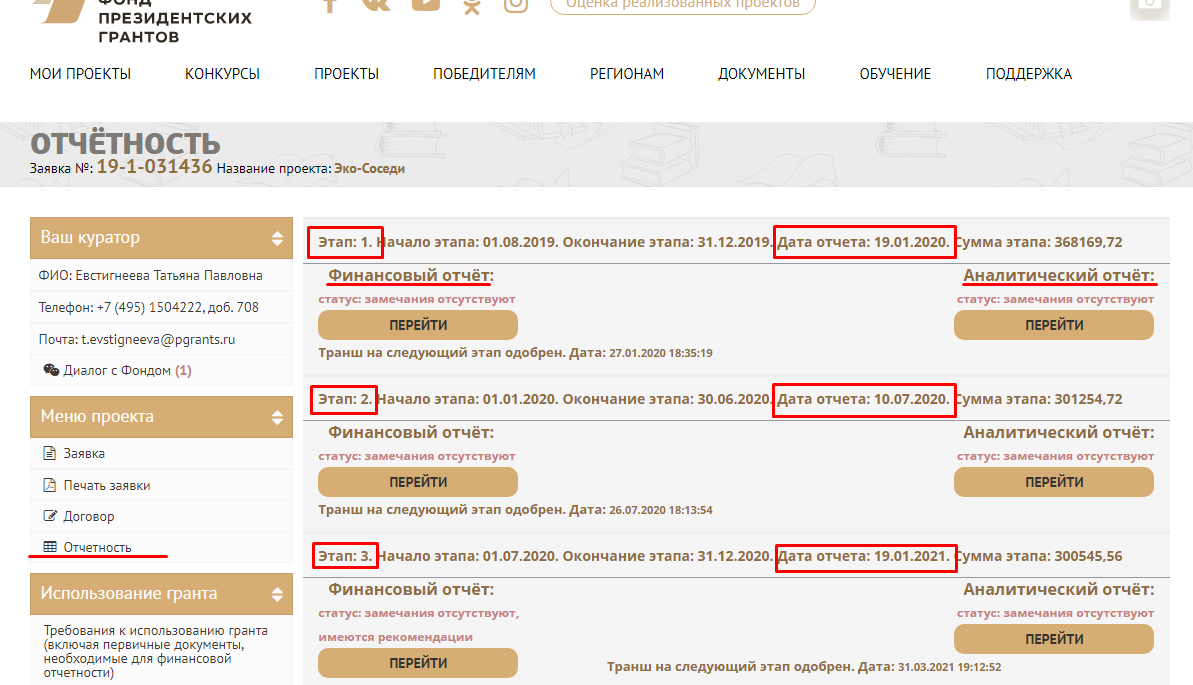 Отчетность: финансы
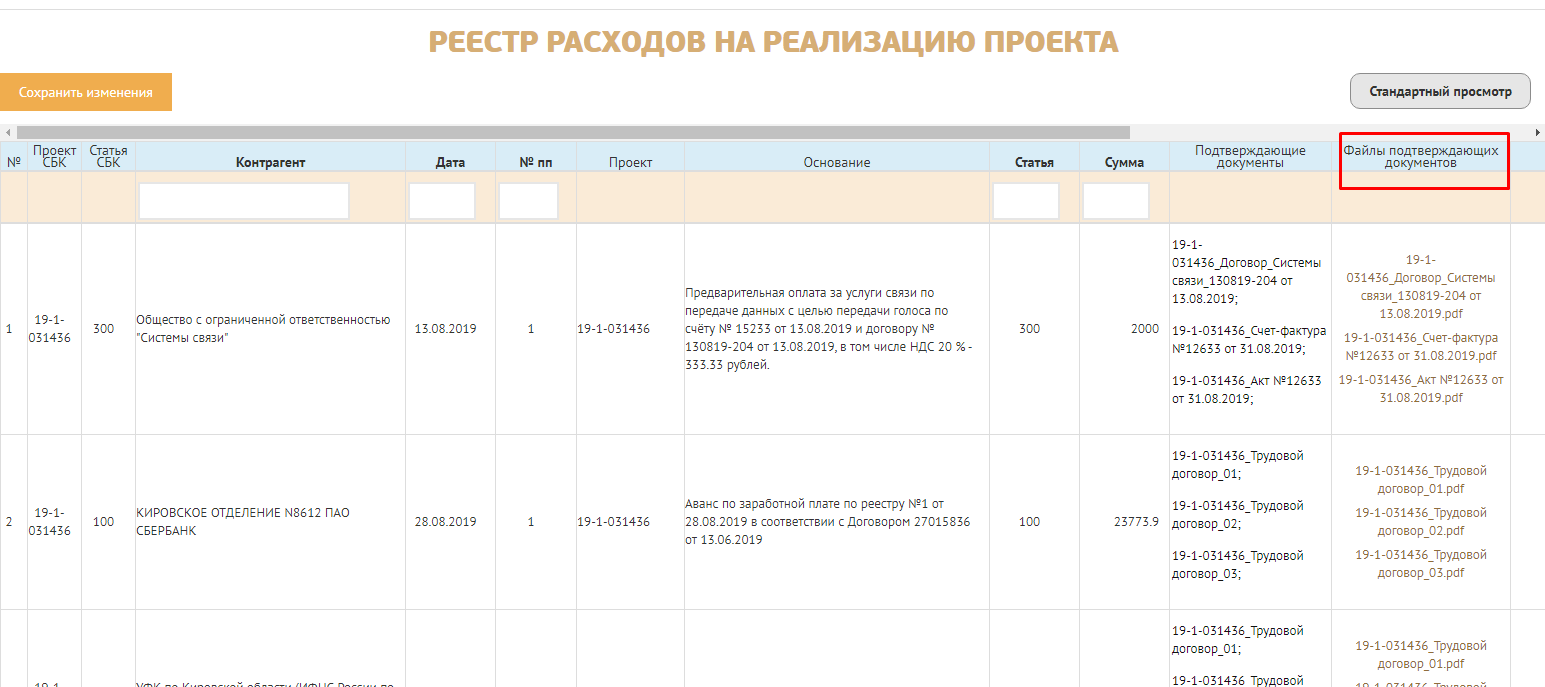 Отчетность: аналитика
Вопросы?
Благодарю за внимание.8 919 519 79 43Скурихина Анастасия